5. ВЗАИМОДЕЙСТВИЕ ИЗЛУЧЕНИЯ С ВЕЩЕСТВОМ
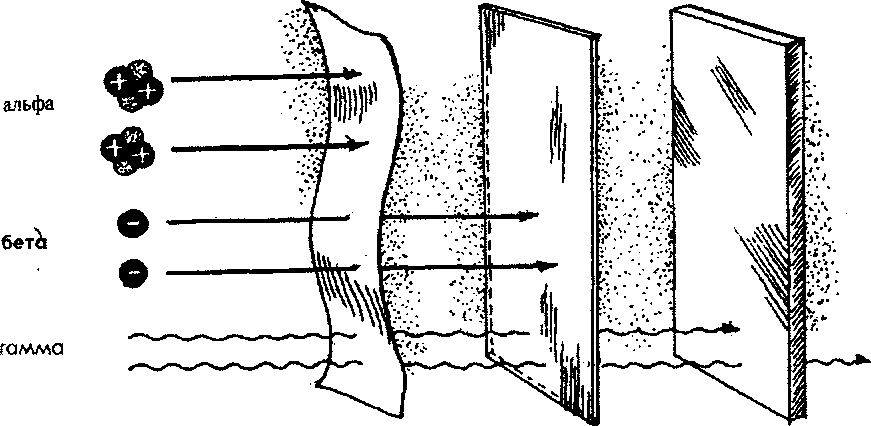 По роду взаимодействия с веществом радиоактивное излучение можно разделить на три группы:
Заряженные частицы:  -излучение,
 -излучение, протоны, дейтроны, различные 
ионы.
2. Нейтральные частицы: нейтроны, нейтрино.

3. Электромагнитное излучение: 
рентгеновское, -излучение.
5.1. Взаимодействие заряженных частиц с веществом
Вещество состоит из положительно заряженных ядер и отрицательных электронов. Поток заряженных частиц теряет энергию за счет разных физических процессов.
5.1.1. Ионизационное торможение
Кинетическая энергия падающей заряженной частицы тратится на возбуждение и ионизацию атомов среды.
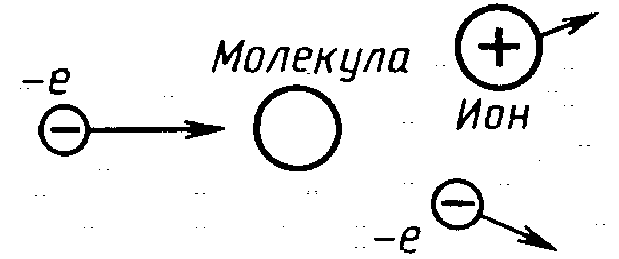 В
Е
С
D
А
Зависимость удельных потерь энергии от энергии E налетающей частицы
Е
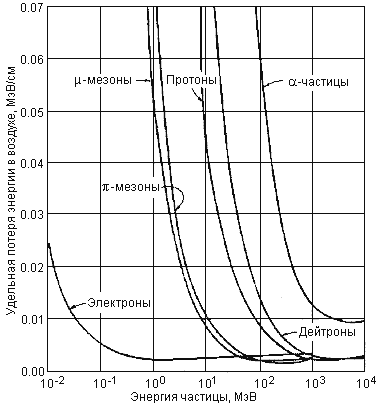 Зависимость удельных потерь энергии на ионизацию воздуха
от энергии разного рода частиц
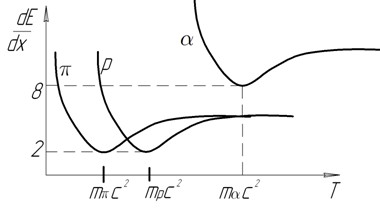 Альфа-частица с энергией несколько МэВ на пути в 1 см в воздухе создает 30000 пар ионов. Электрон такой же энергии – всего несколько десятков пар ионов.
5.1.2. Длина пробега
Длина пробега или просто пробег R – это толщина слоя вещества, которую может пройти частица до полной остановки, если направление движения частицы было перпендикулярно поверхности вещества.
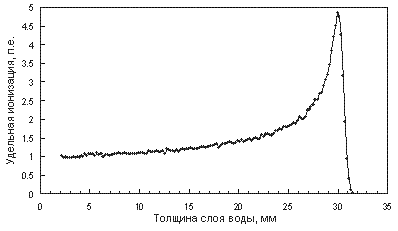 Зависимость удельных потерь альфа-частицы от её пробега.
Максимальные потери в конце пути перед остановкой, возможность производить легирование разной глубины.
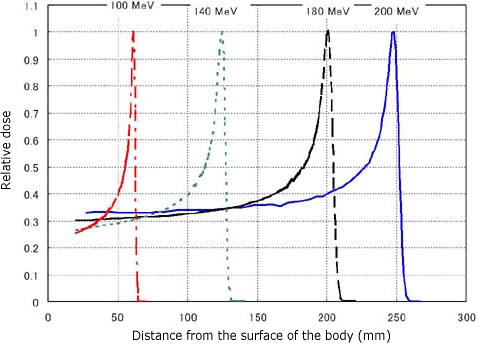 Зависимость пробега заряженных частиц от их энергии
На практике и в справочной литературе длину пробега часто выражают в иных единицах измерения – г/см2, что учитывает плотность в-ва.
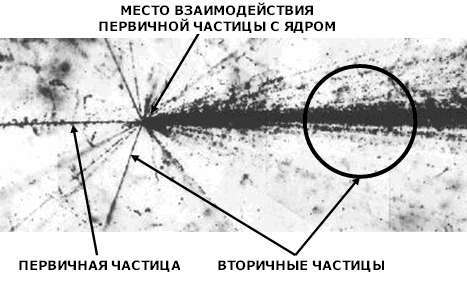 Пробег альфа-частиц в некоторых веществах.
Пробег электронов в некоторых веществах
5.1.3. Другие виды потерь заряженных частиц
за счет радиационного торможения (в этом случае движущаяся с отрицательным ускорением частица теряет энергию вследствие излучения ею электромагнитных волн);
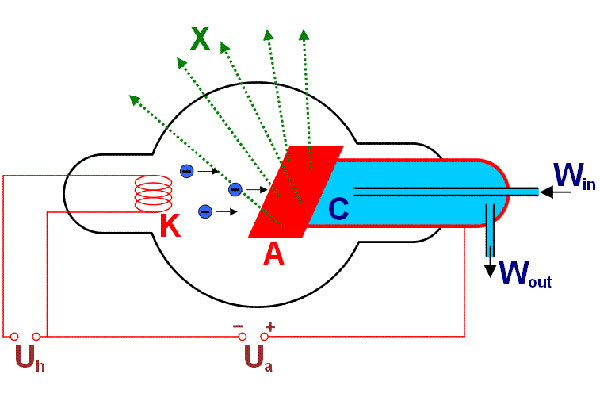 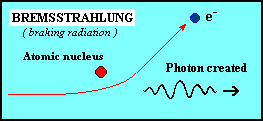 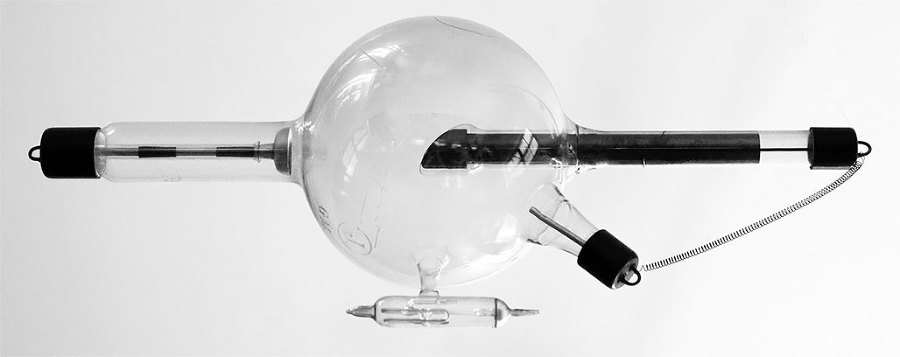 Рентгеновская трубка – источник жесткого тормозного ЭМИ (рентгена).
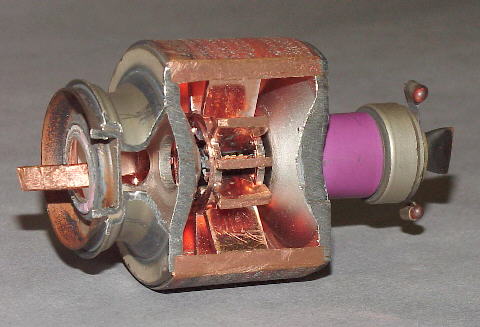 Магнетрон СВЧ печи.
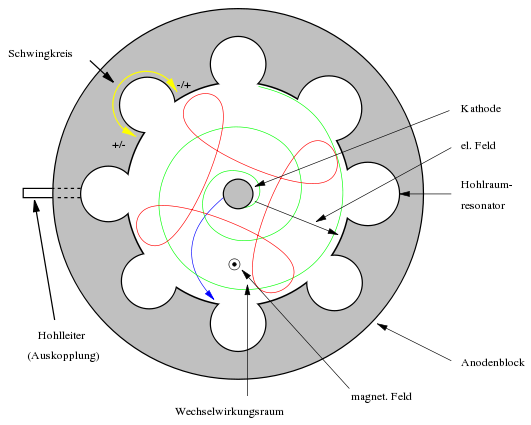 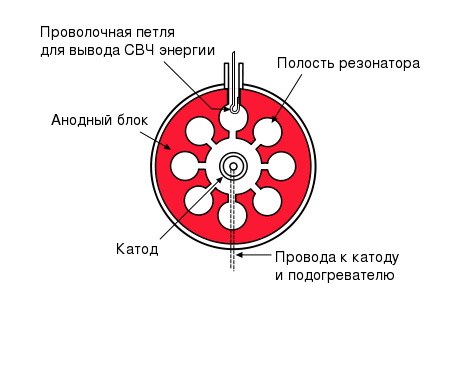 за счет упругого рассеяния на ядрах при кулоновском взаимодействии с ними;

может произойти ядерная реакция в ядре, если оно захватит частицу;

может возникнуть излучение Вавилова – Черенкова.

Однако эти виды взаимодействия менее вероятны, чем ионизационное торможение.
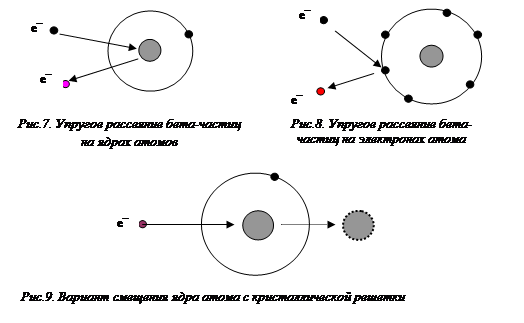 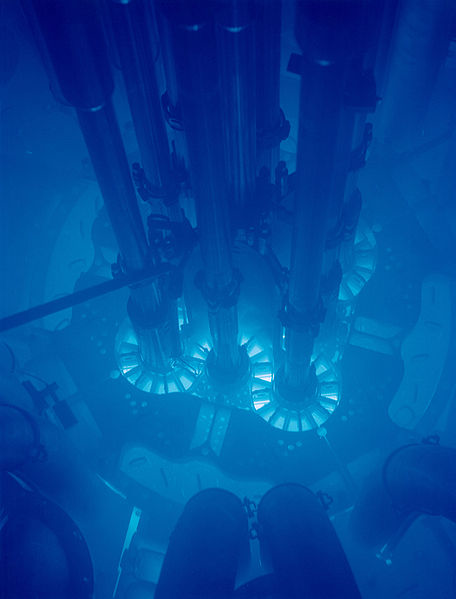 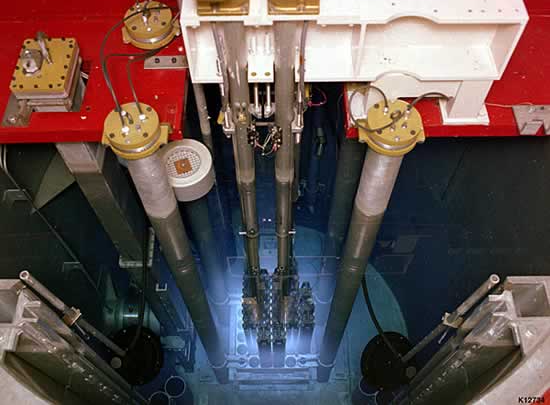 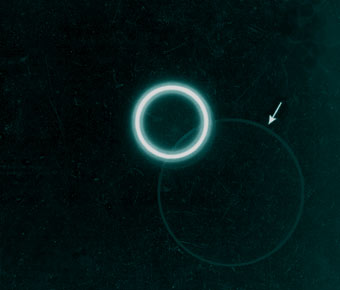 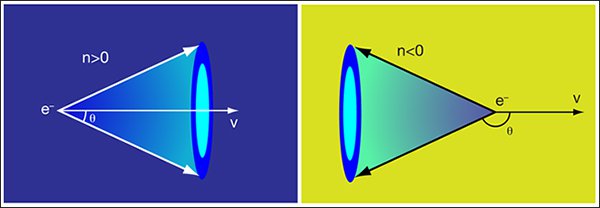 5.2. Взаимодействие гамма-излучения с веществом
h = 6,63 10-34 Джс
Основными видами взаимодействия γ-излучения с веществом являются: 
а) фотоэффект, 
б) комптон-эффект,
в) рождение электронно-позитронных пар.
Явление фотоэффекта состоит в том, что энергия фотона целиком поглощается атомом, а один из электронов оболочки выбрасывается за пределы атома. 

При комптон-эффекте происходит рассеяние γ-лучей электронами вещества.  Гамма-квант отдает часть своей энергии электрону, а значит длина волны этого кванта увеличивается. 

Эффект рождения электронно-позитронных пар возможен при достаточно большой энергии  гамма-кванта в поле ядра в-ва.
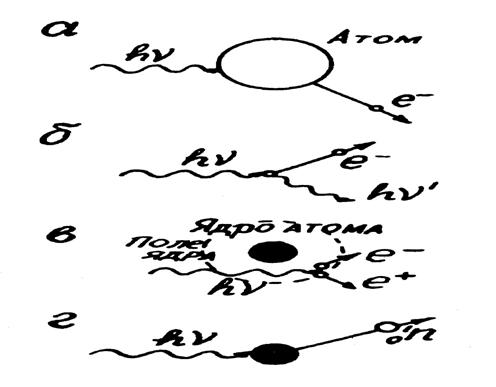 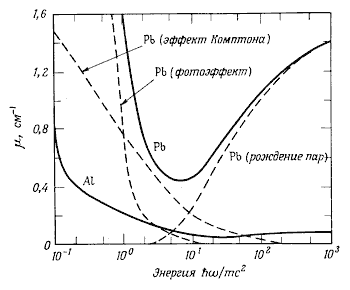 σ
Электромагнитное излучение при прохождении через вещество поглощается им.
Интенсивность уменьшается экспоненциально:
Линейный коэффициент поглощения можно представить в виде суммы
I
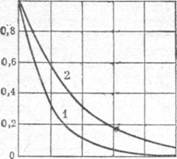 x
Линейные коэффициенты поглощения γ-лучей для некоторых веществ в зависимости от энергии квантов
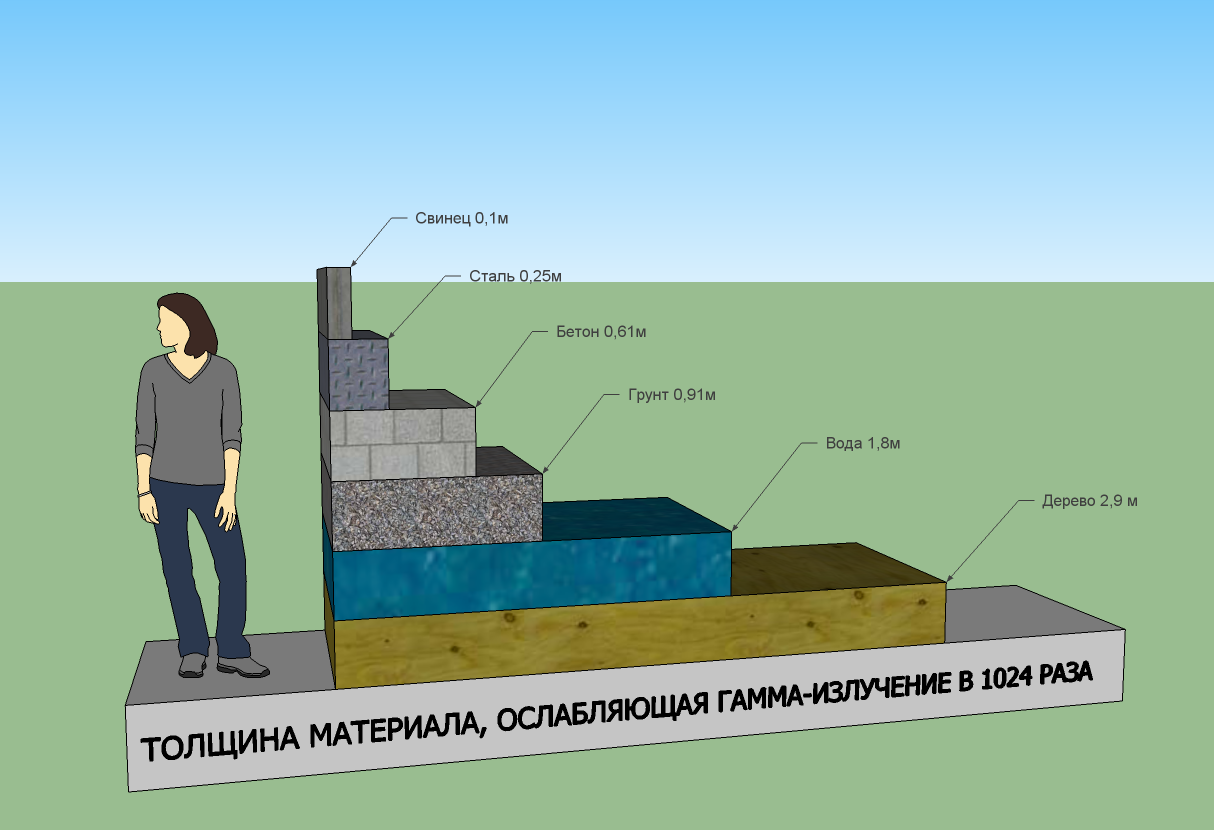 5.3. Взаимодействие нейтронов с веществом
Нейтроны непосредственно не могут вызвать ни ионизации, ни возбуждения атомов вещества, поскольку они нейтральны.
Нейтроны взаимодействует  с веществом только когда каждый нейтрон приближается к ядру и в действие могут вступить ядерные силы сильного взаимодействия.
Два класса взаимодействия нейтрона с ядрами, в зависимости от того, попадет он непосредственно в ядро или нет:
упругое потенциальное рассеяние (нейтрон в ядро не попадает);
ядерные реакции различного типа (при попадании нейтрона в ядро).
Важна энергия нейтронов, по ней их классифицируют как: 
холодные, тепловые, надтепловые, промежуточные, быстрые, сверхбыстрые. 
Иногда делят на две группы – медленные и быстрые. Их разделяет граница энергии 1 МэВ.
5.3.1. Упругое рассеяние
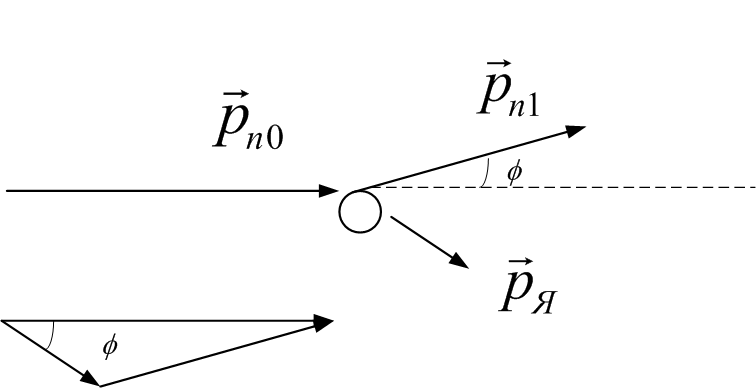 Энергия ядра (т.е. потери энергии нейтрона) будет максимальной при 
χ= 1, т.е. при равенстве масс нейтрона и ядра. 
Это осуществляется при рассеянии нейтронов на водородосодержащих веществах, таких как вода, парафин и другие применяют для замедления нейтронов.
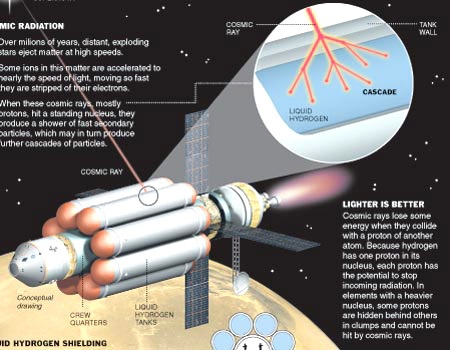 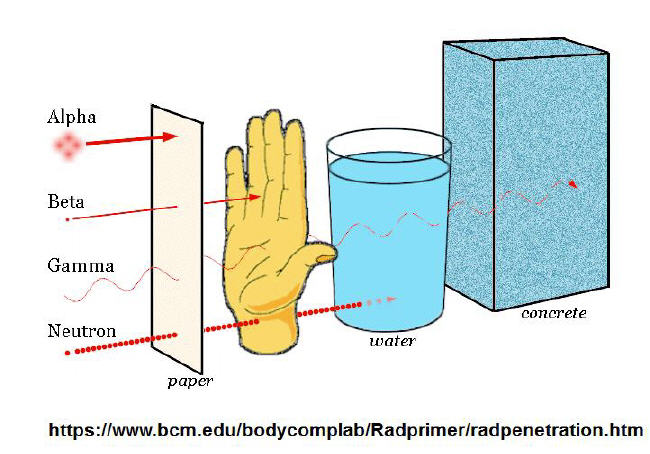 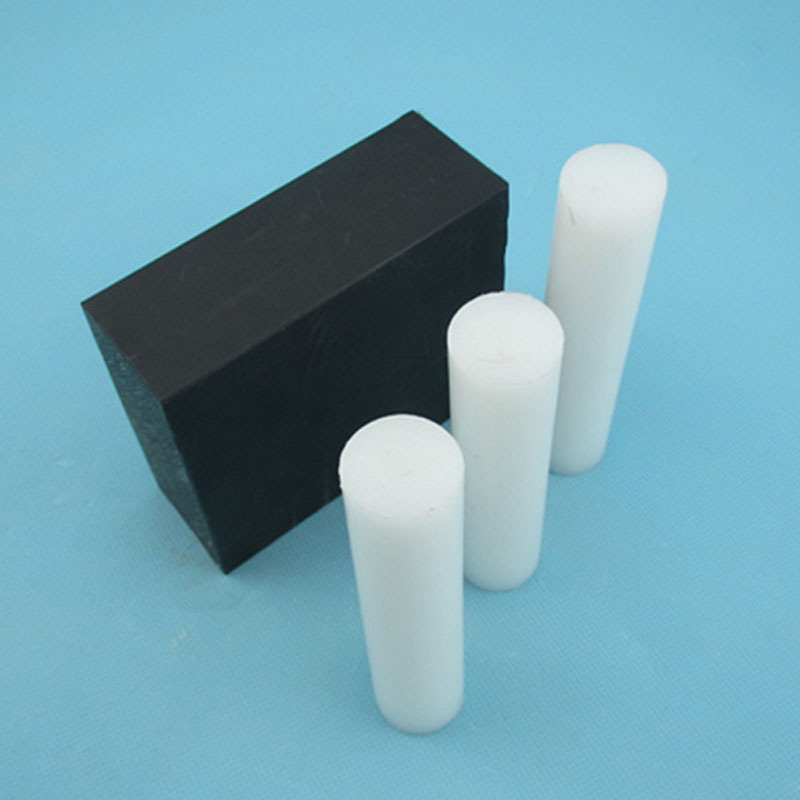 5.3.2. Ядерные реакции на нейтронах
Важны следующие типы реакций: радиационный захват нейтрона, реакции с образованием протона, реакции с образованием  α-частицы, реакции с образованием двух или более нейтронов.
Пучок нейтронов при прохождении через вещество экспоненциально ослабляется. 
Длина релаксации λ – это толщина вещества x=λ , пройдя которую поток нейтронов уменьшается в е раз (e = 2.718). 
Длина релаксации зависит от энергии нейтронов и типа ядер.
Наведённая радиоактивность: радионуклиды, образовавшиеся в веществе под воздействием потока нуклонов или гамма-квантов.

Нейтронная бомба.